Fundamentals of Anatomy
Andleeb Rana
Take some time and study the model
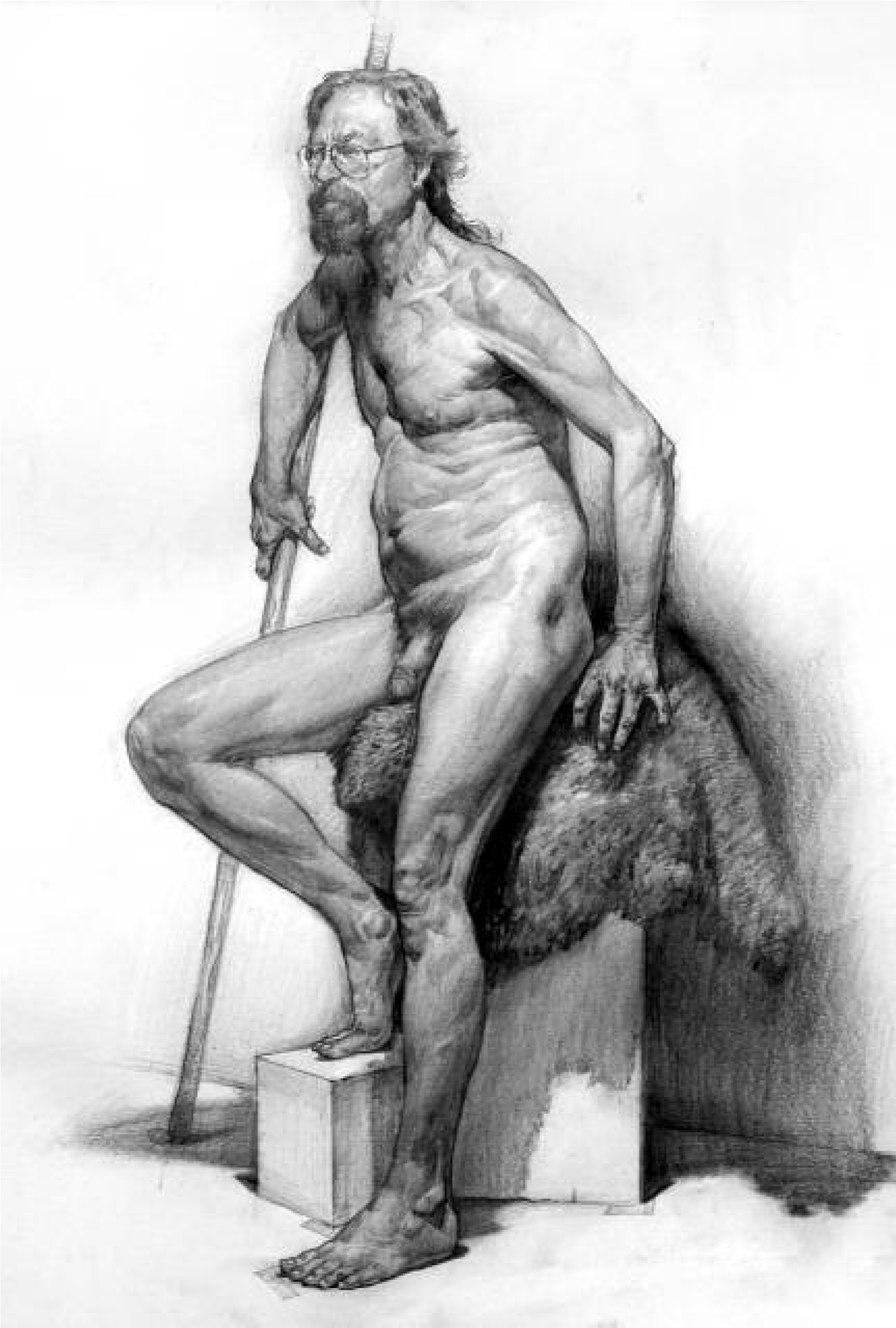 Keep observing the relationship of positive and negative in contrast of proportions
Shapes
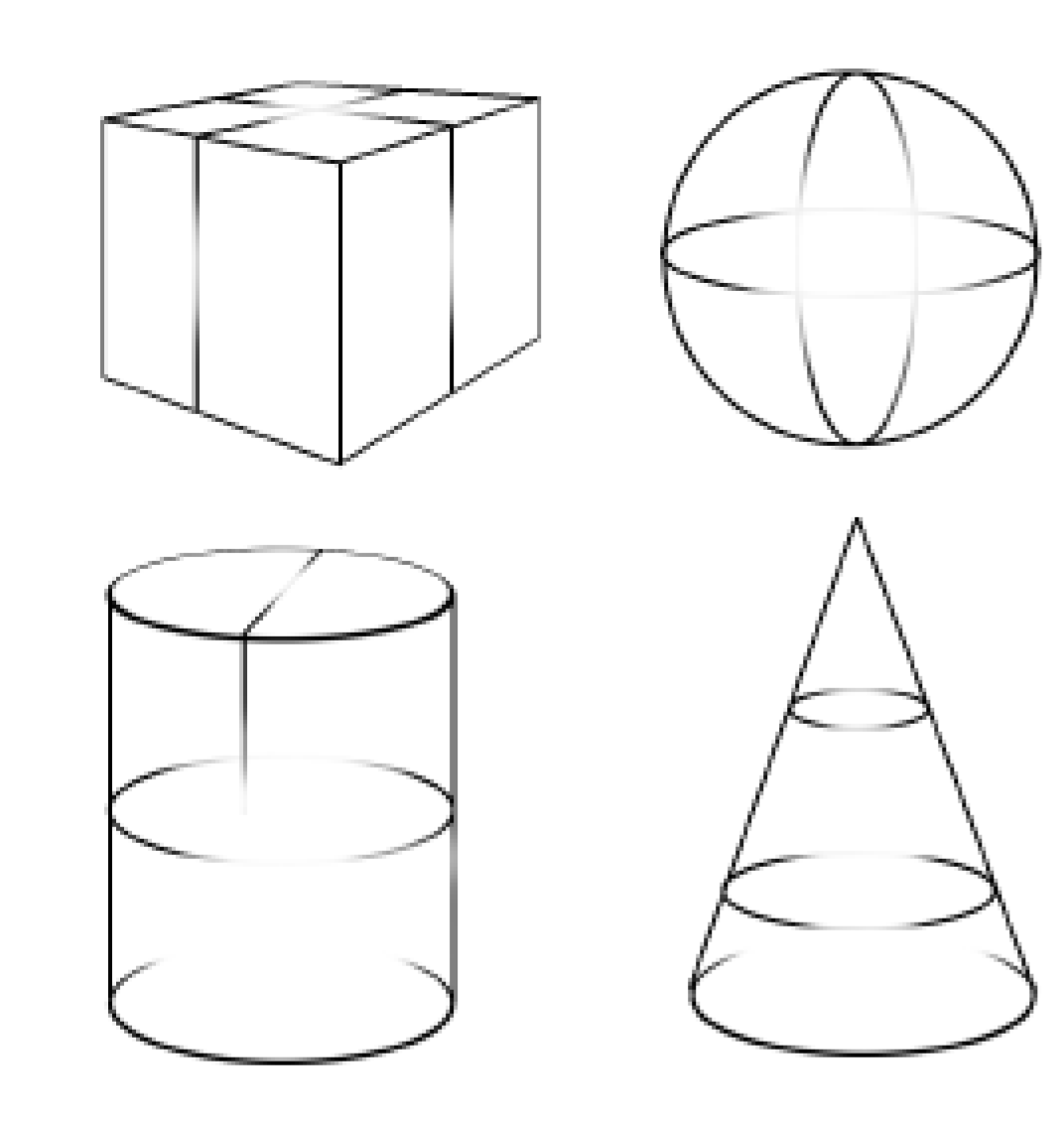 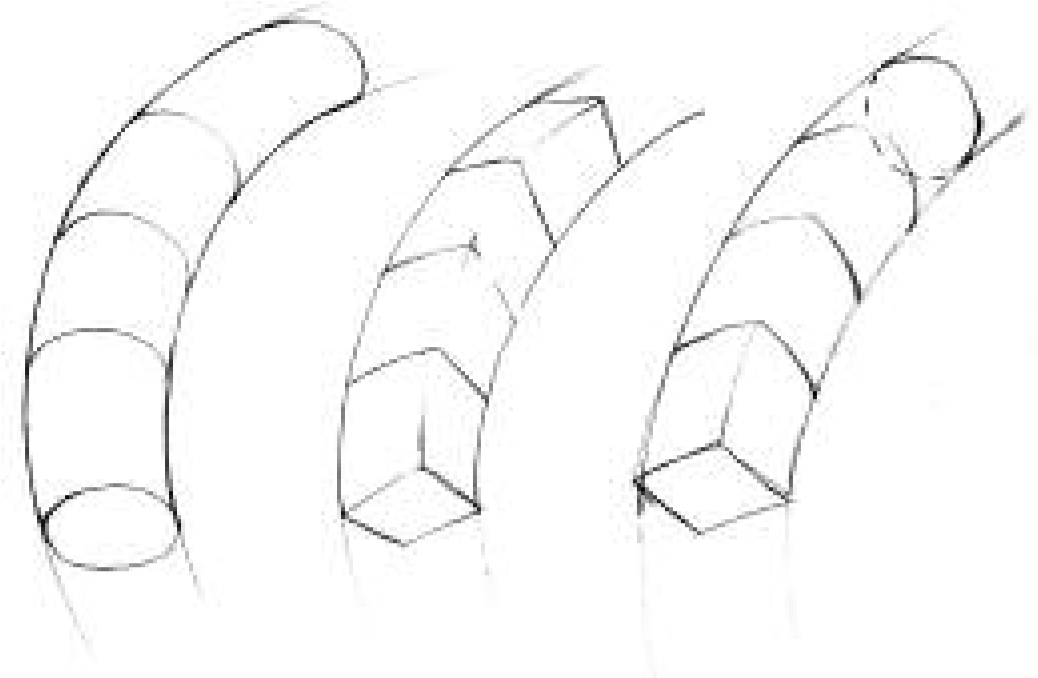 Transformation from basic shapes to complex modelling of form
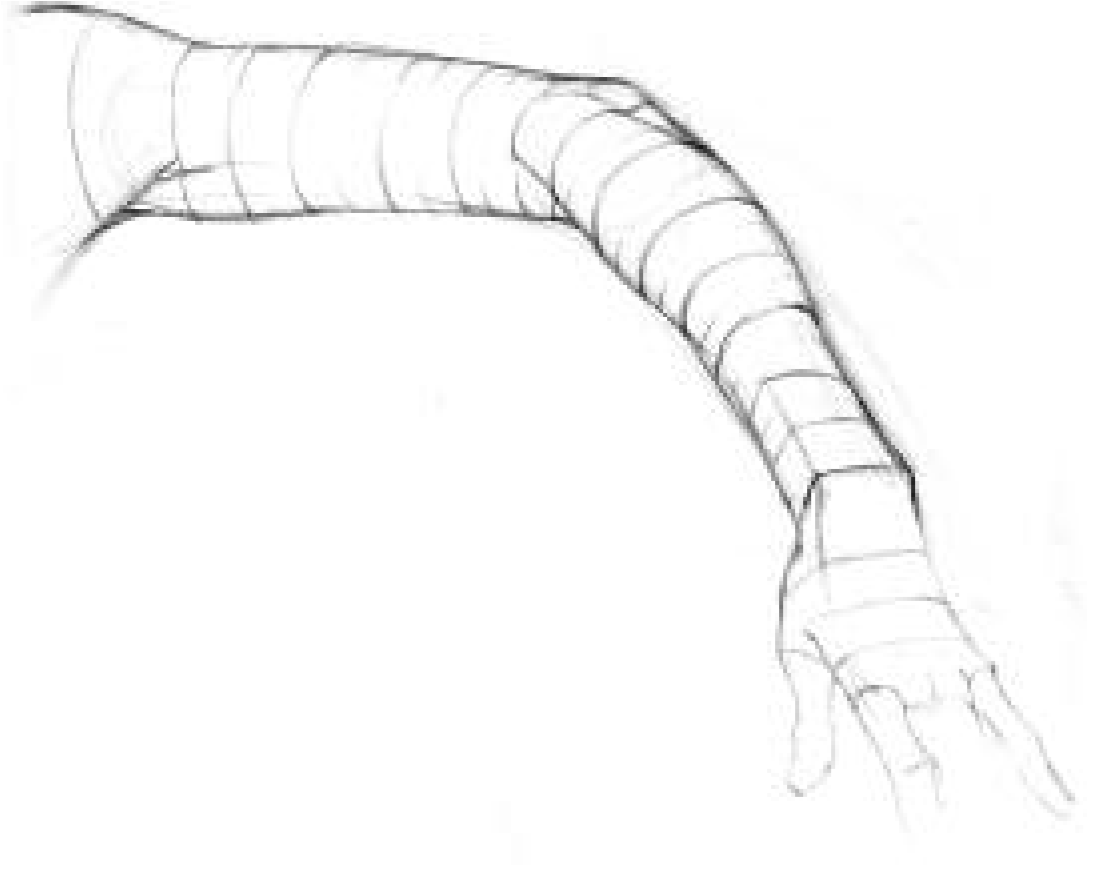 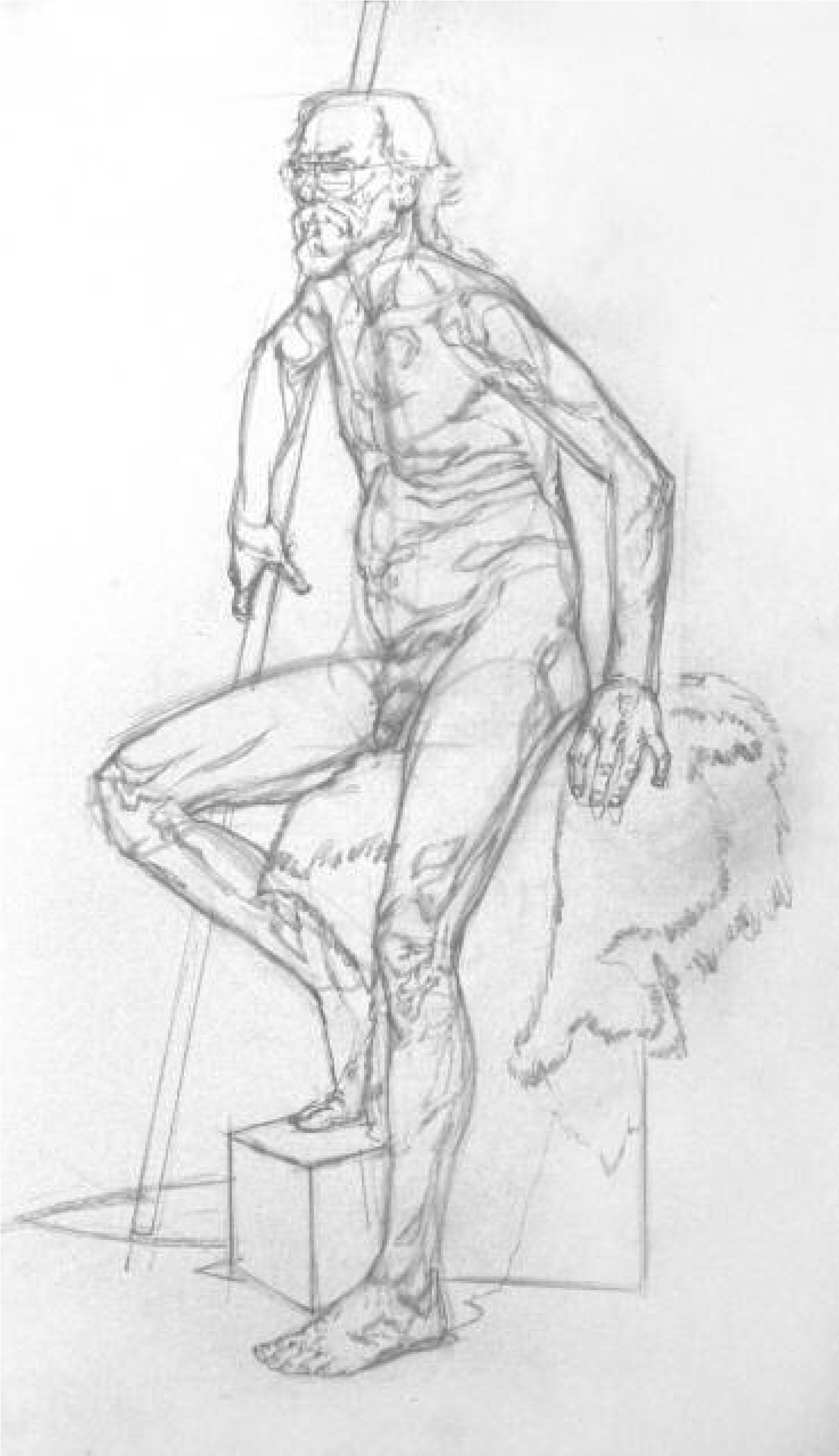 Shapes
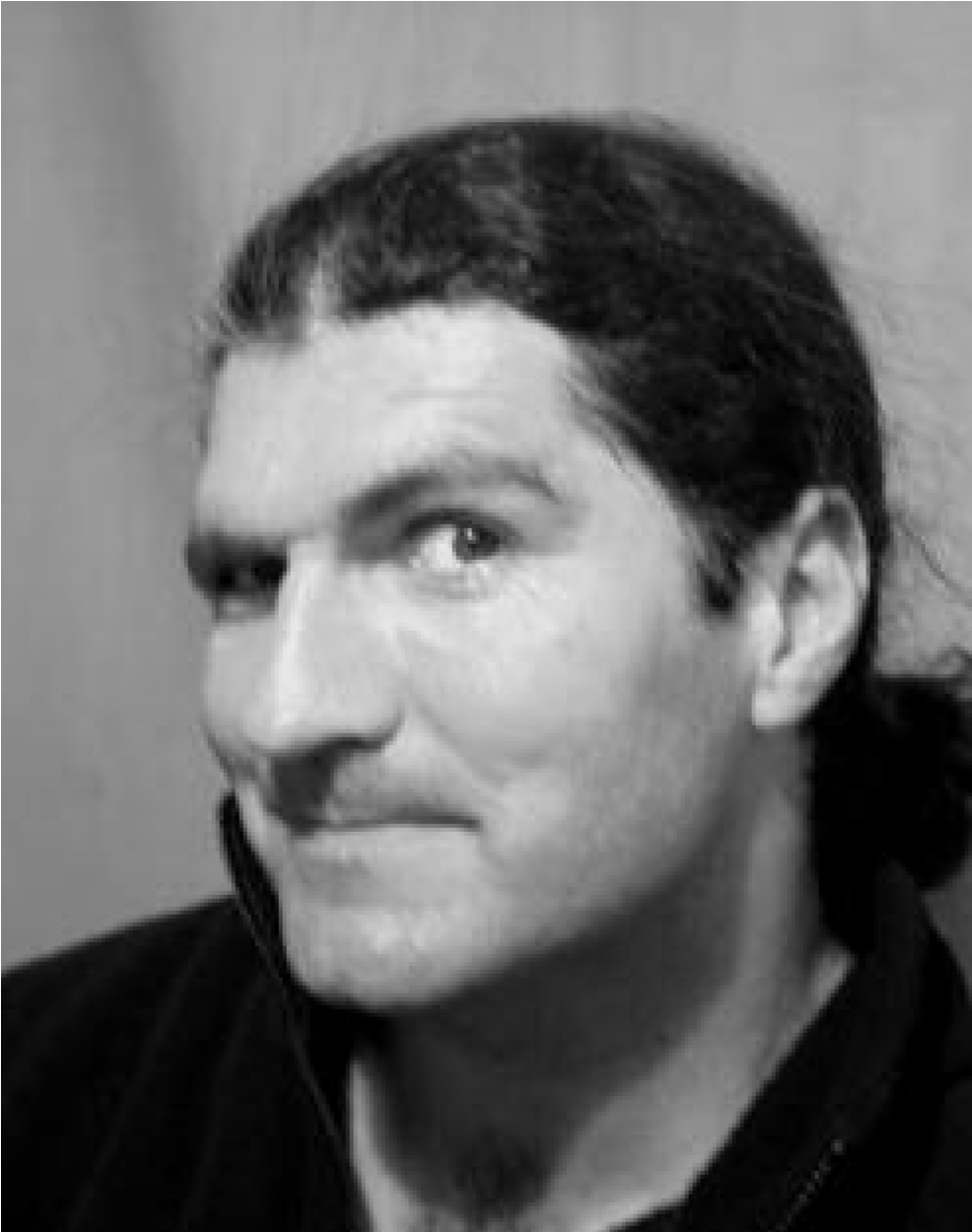 Shape Analyzing
Locate the eyebrow and eye in line
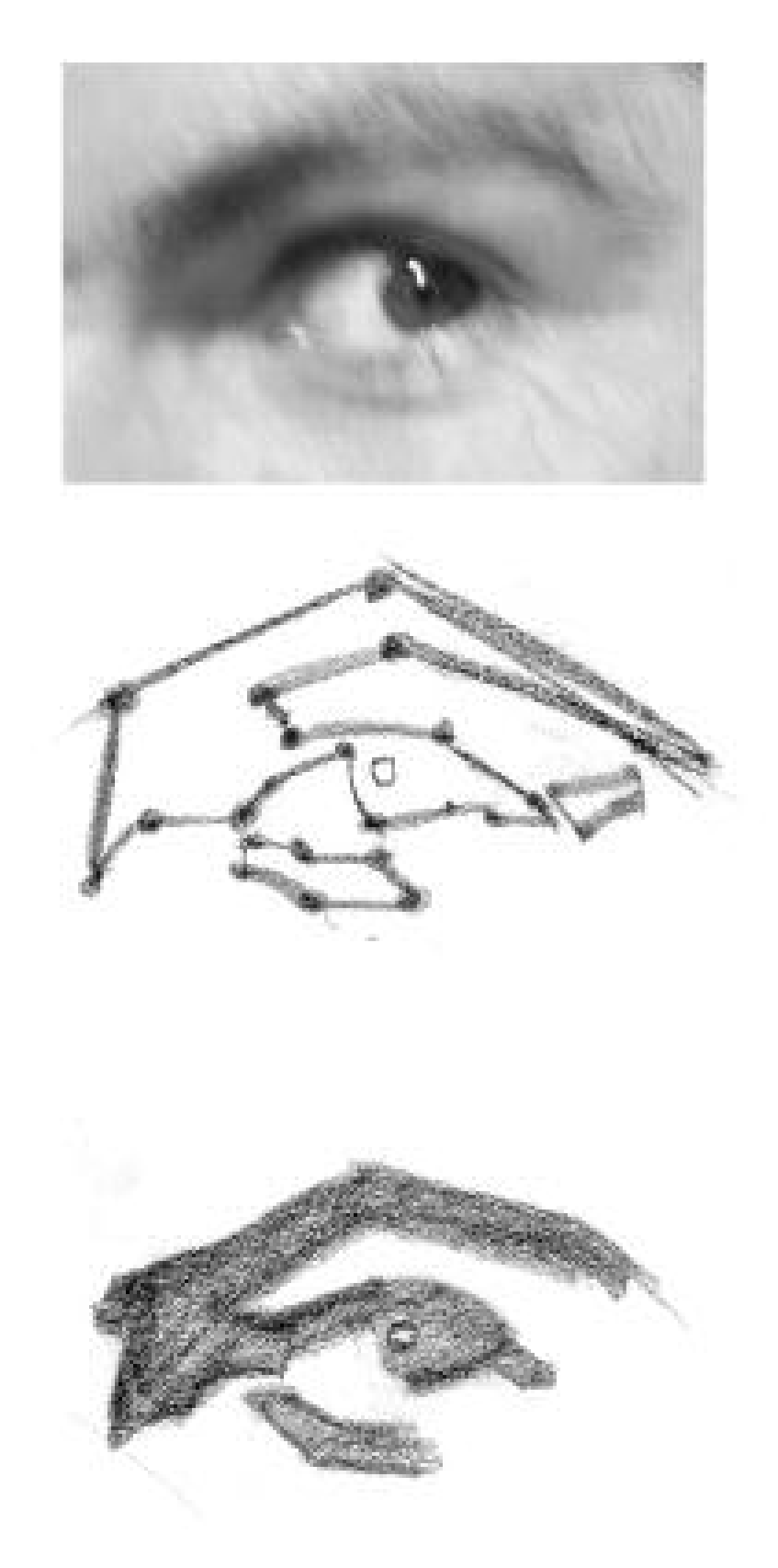 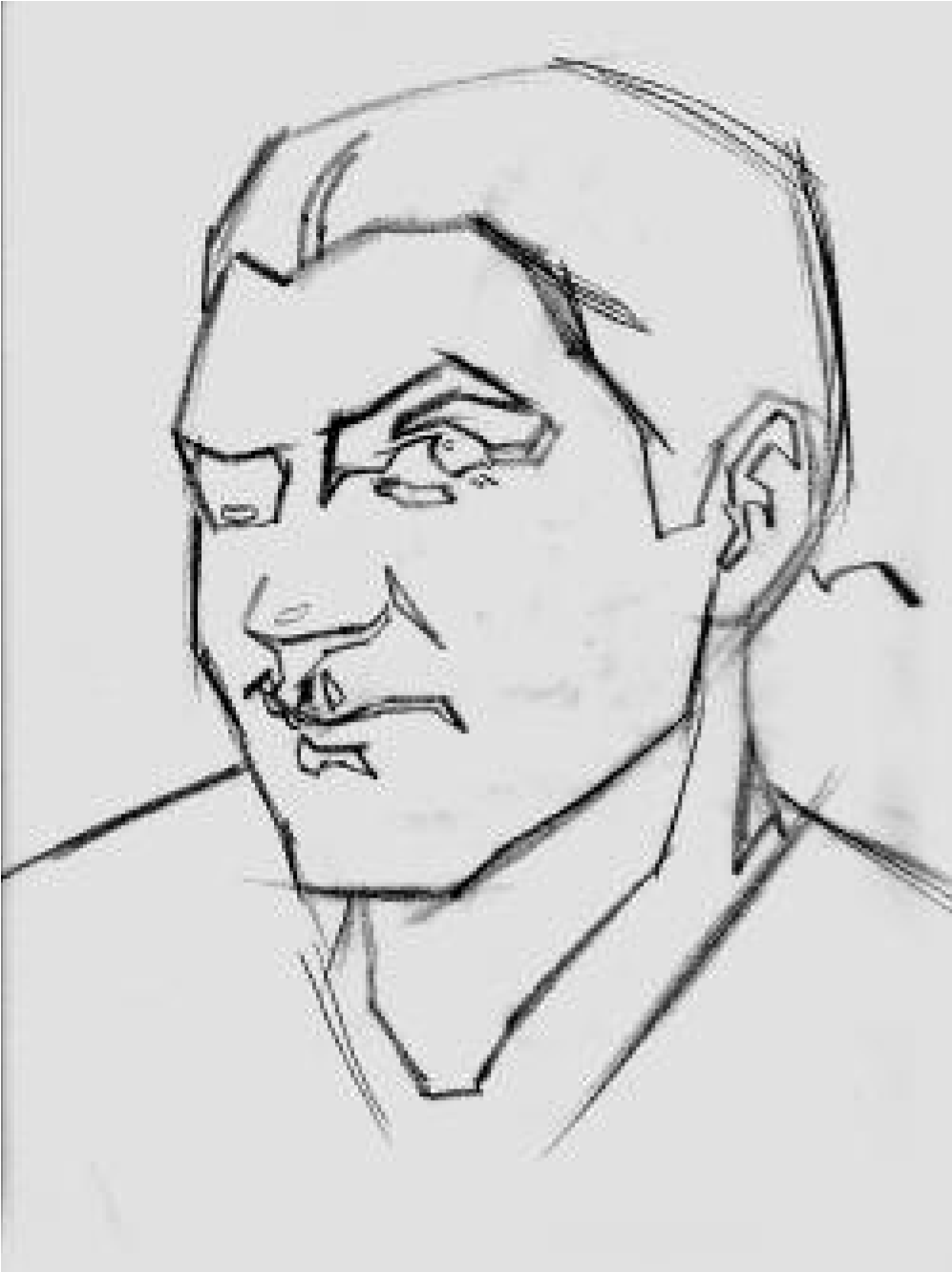 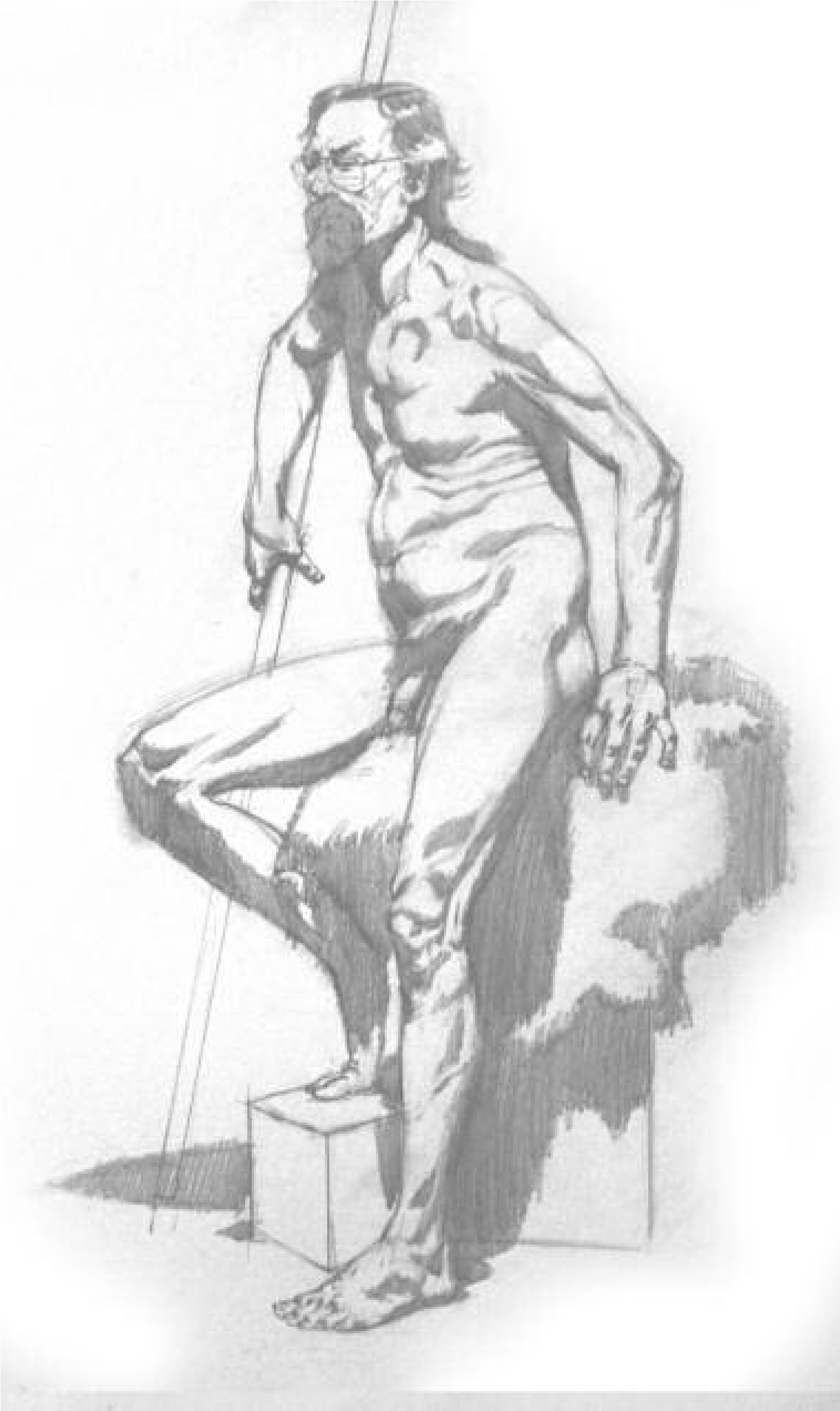 Values
Tonality
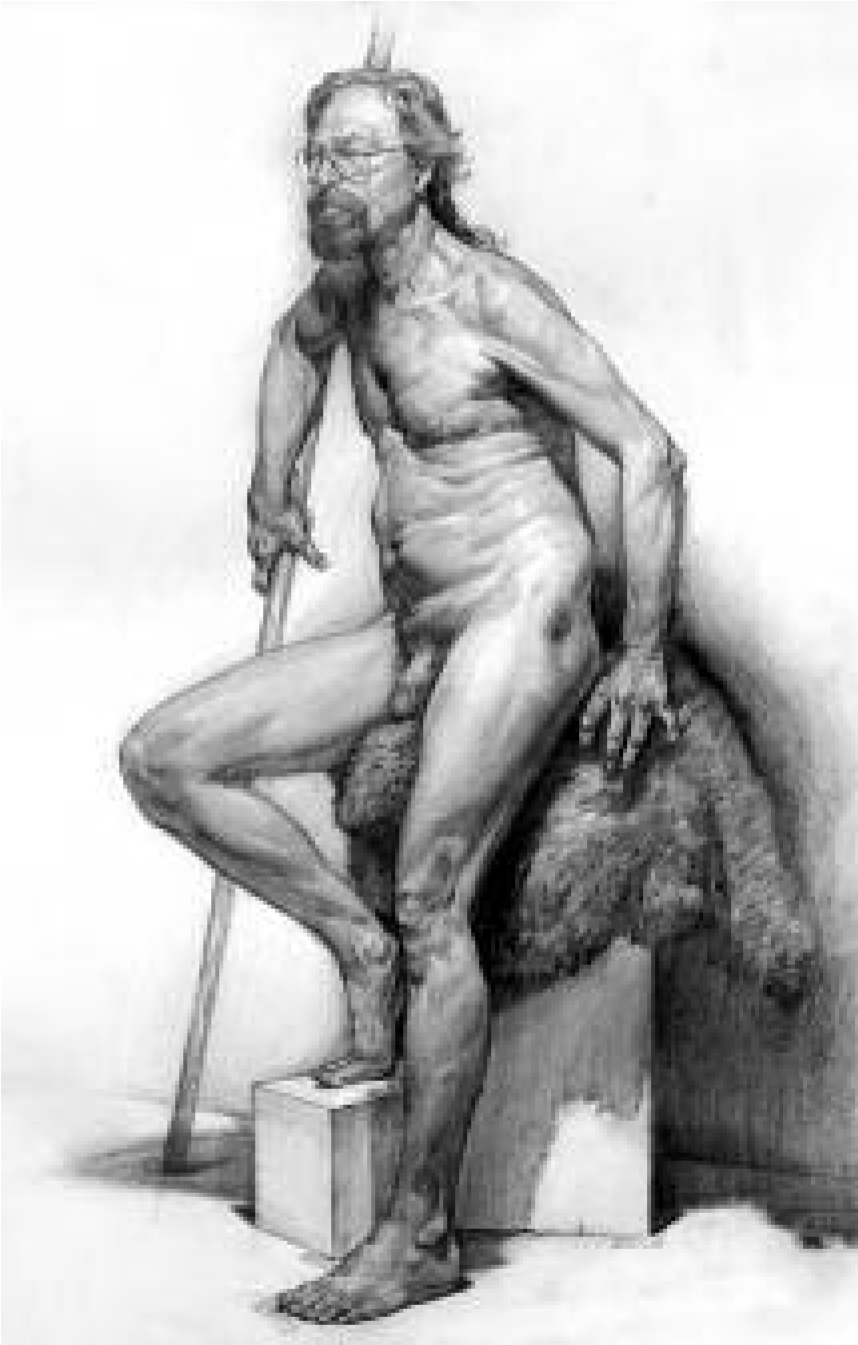 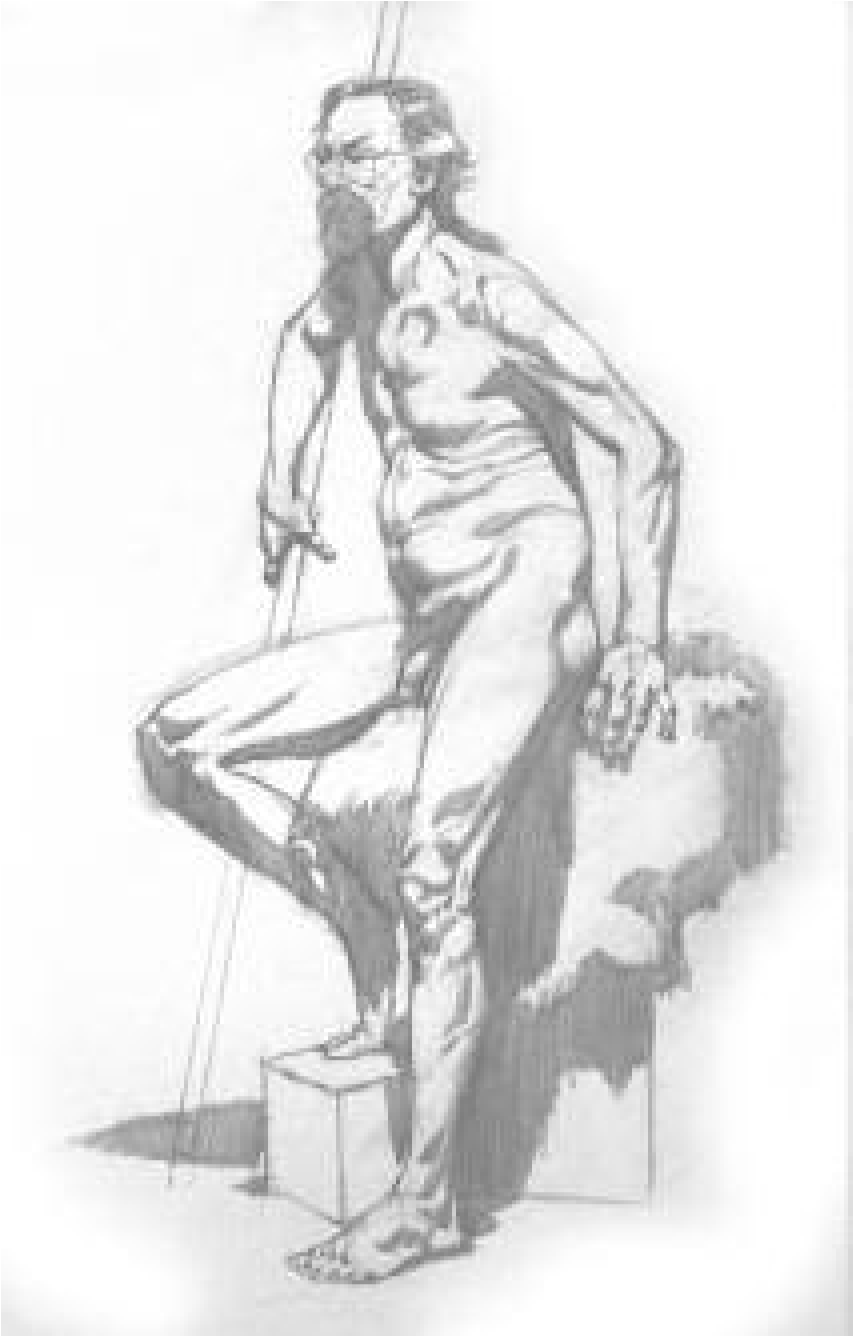 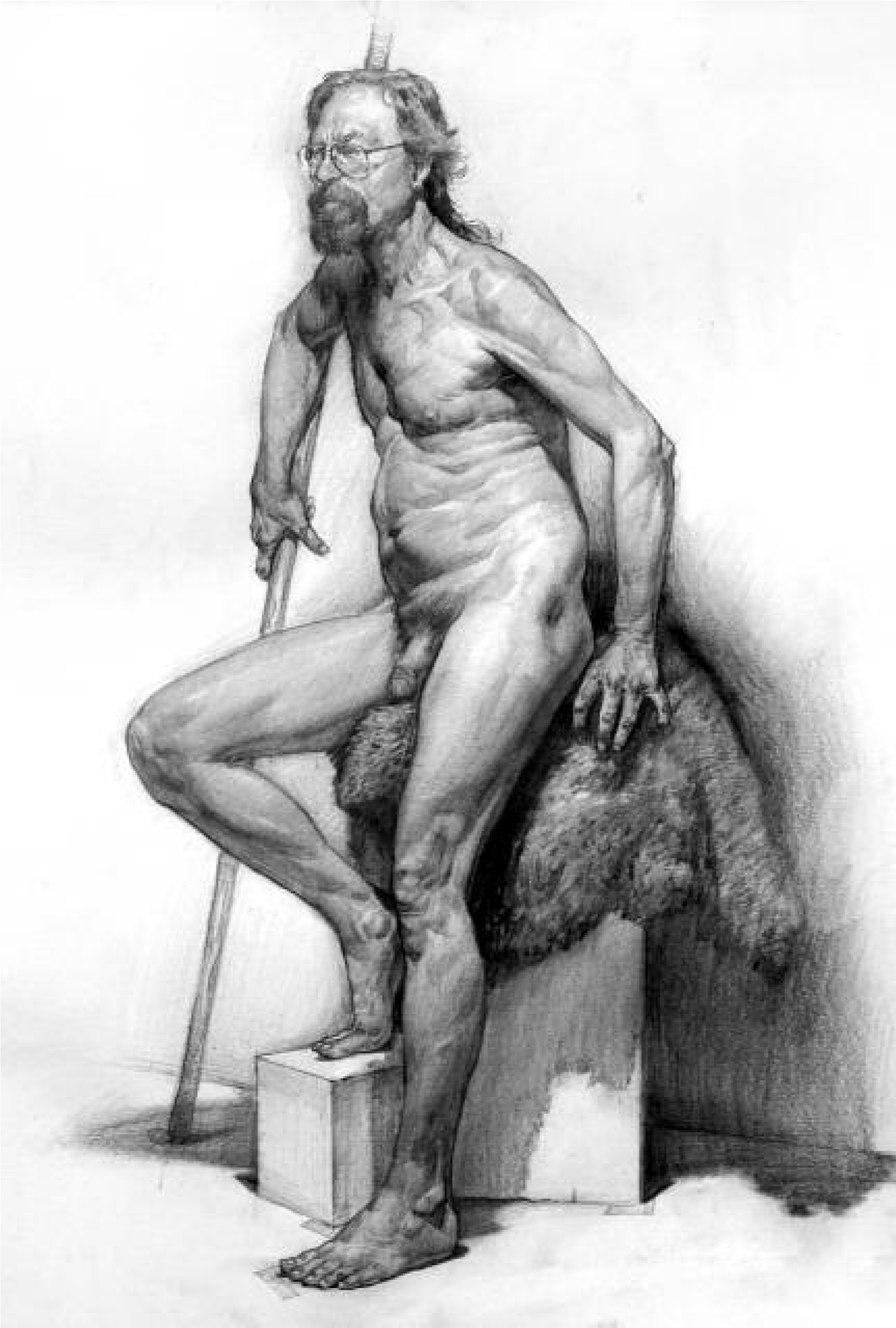 Forms
3D Shapes
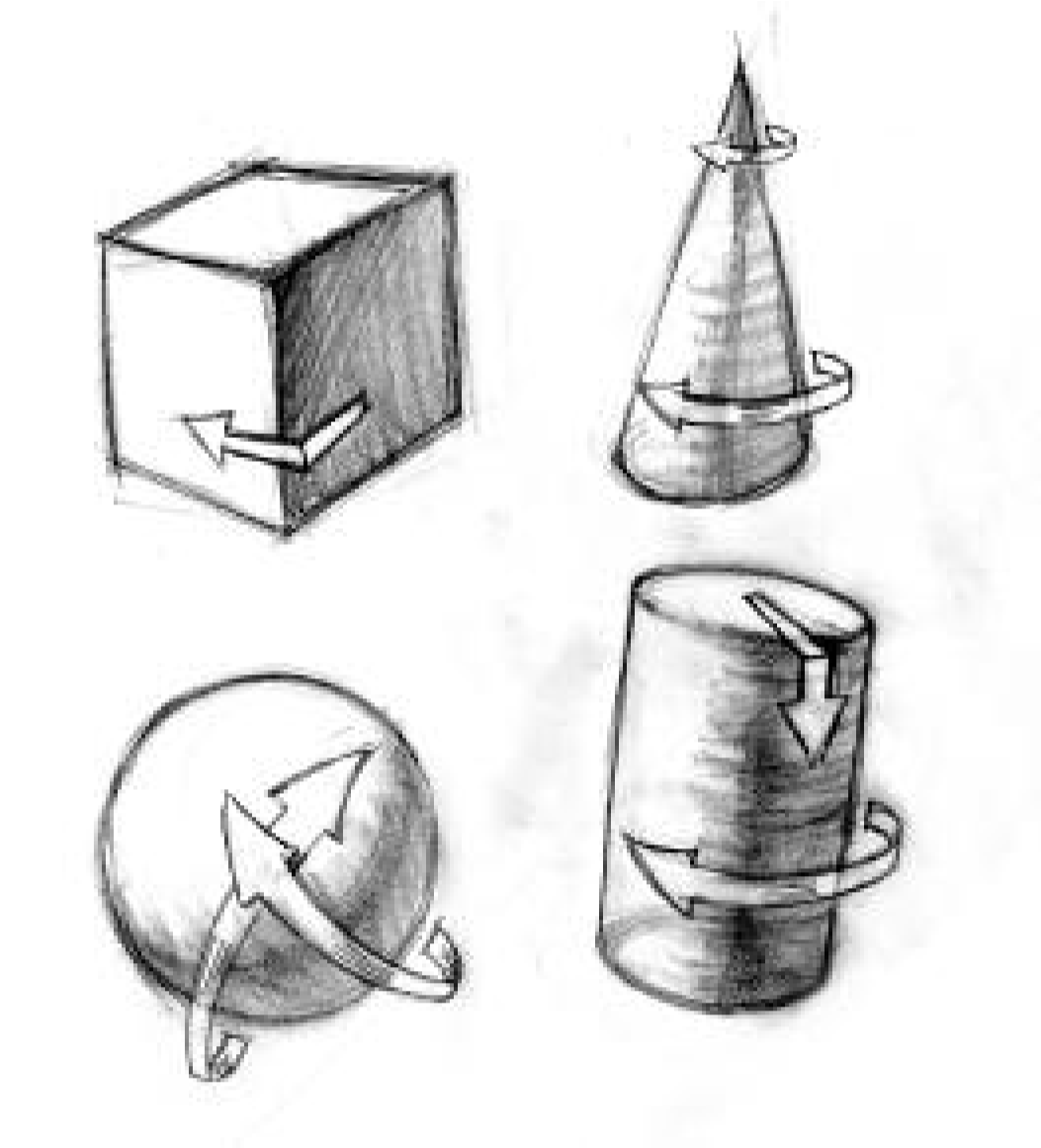 Edges
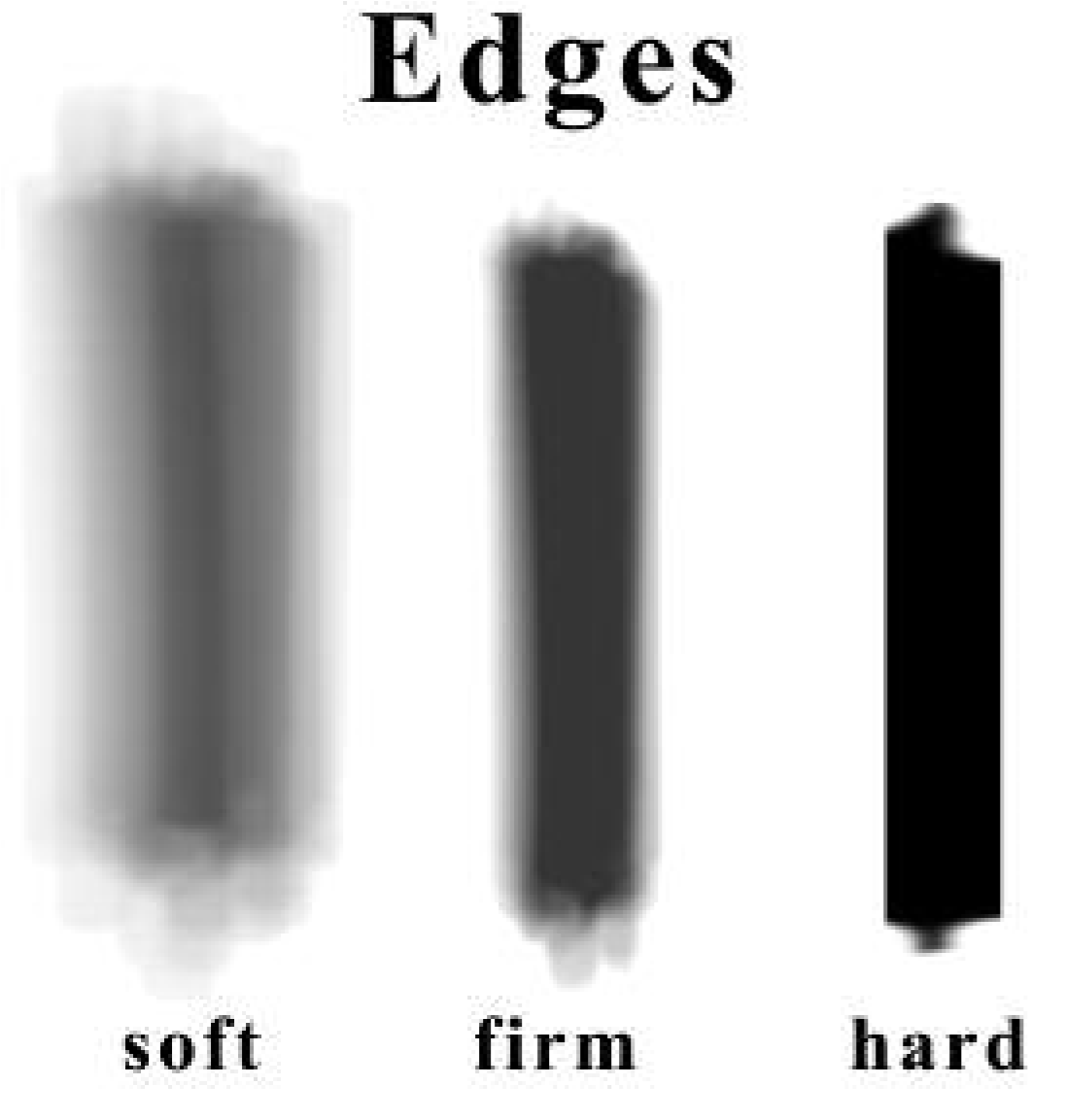 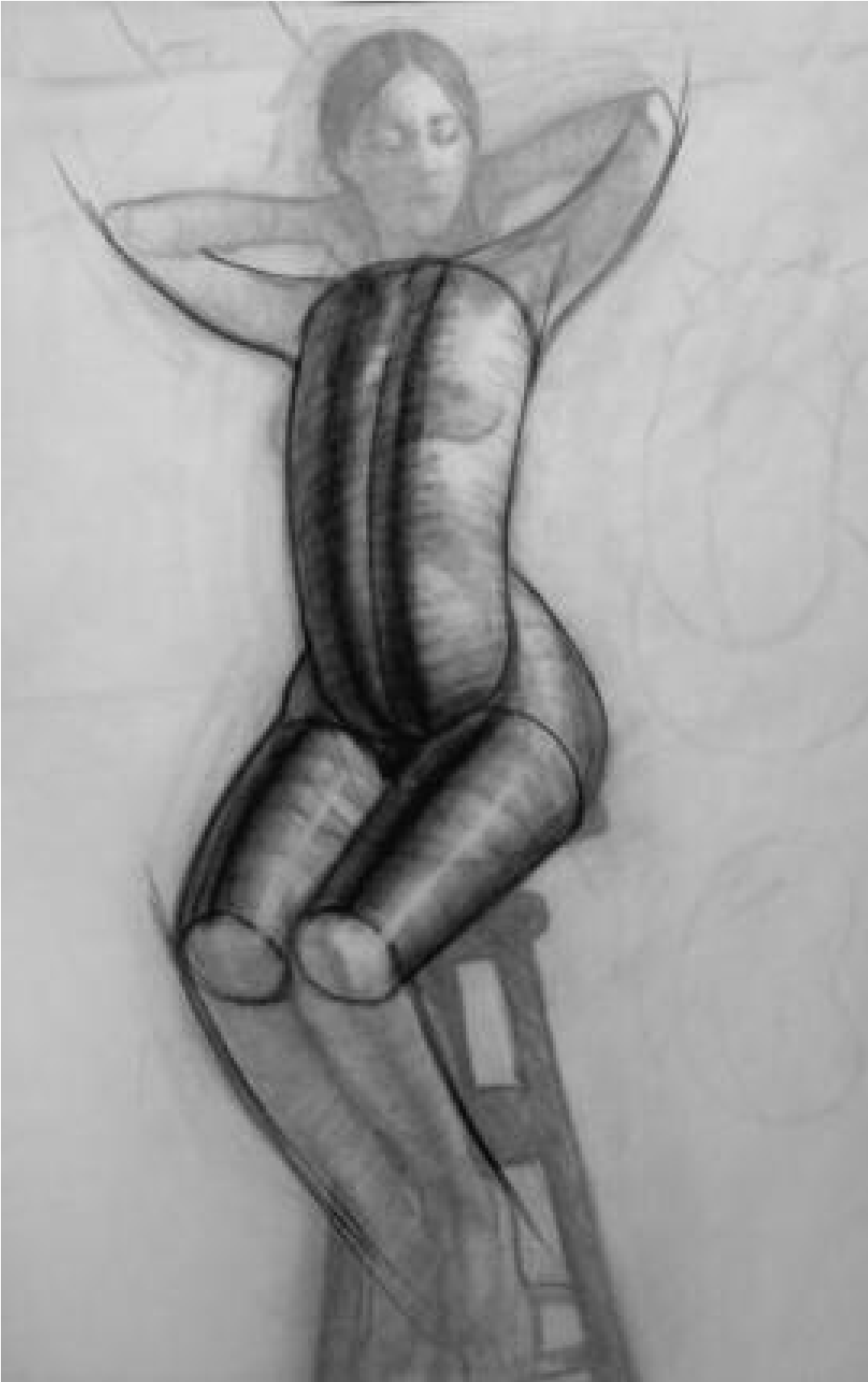 Integrating the shapes
Interlocking
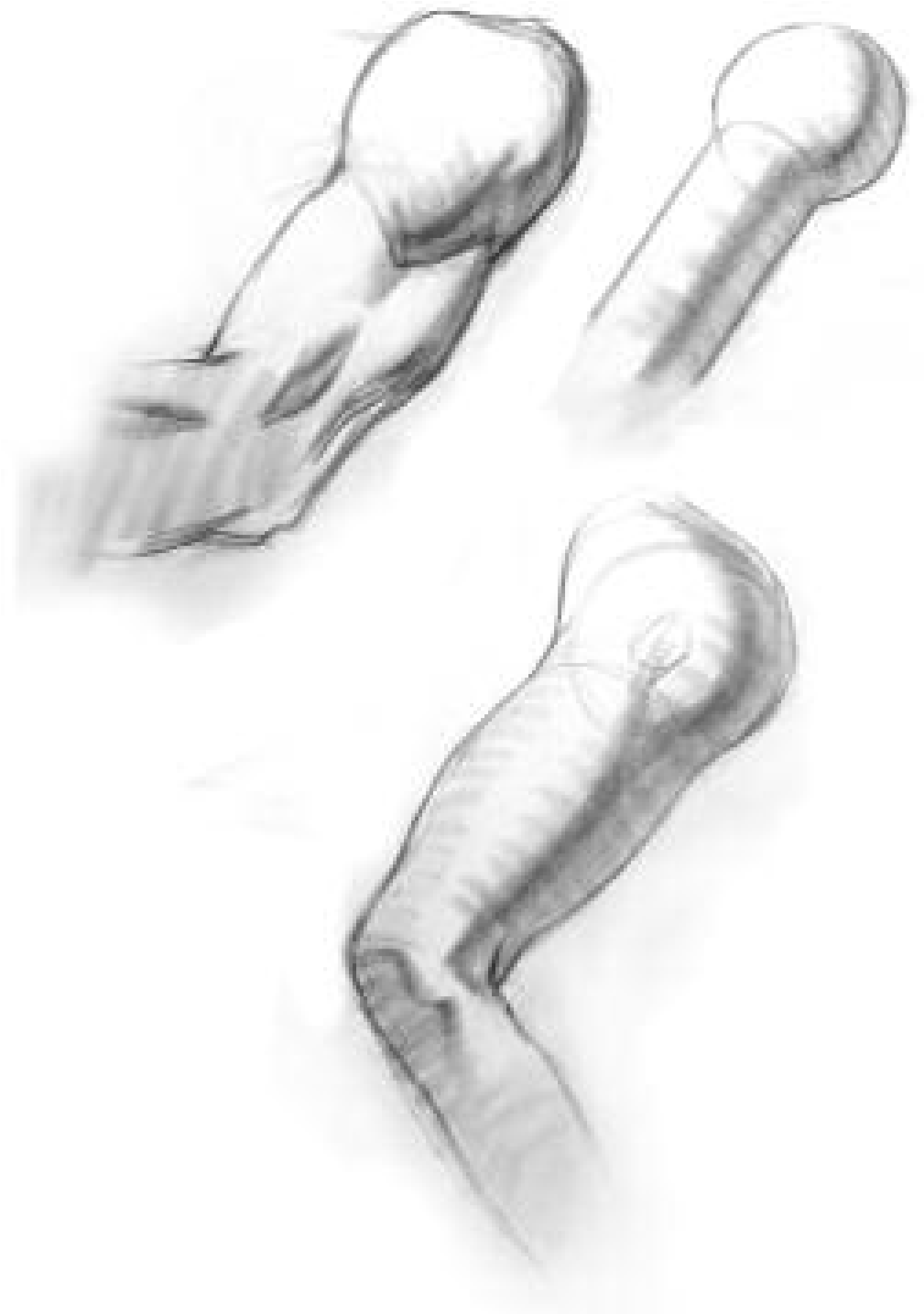 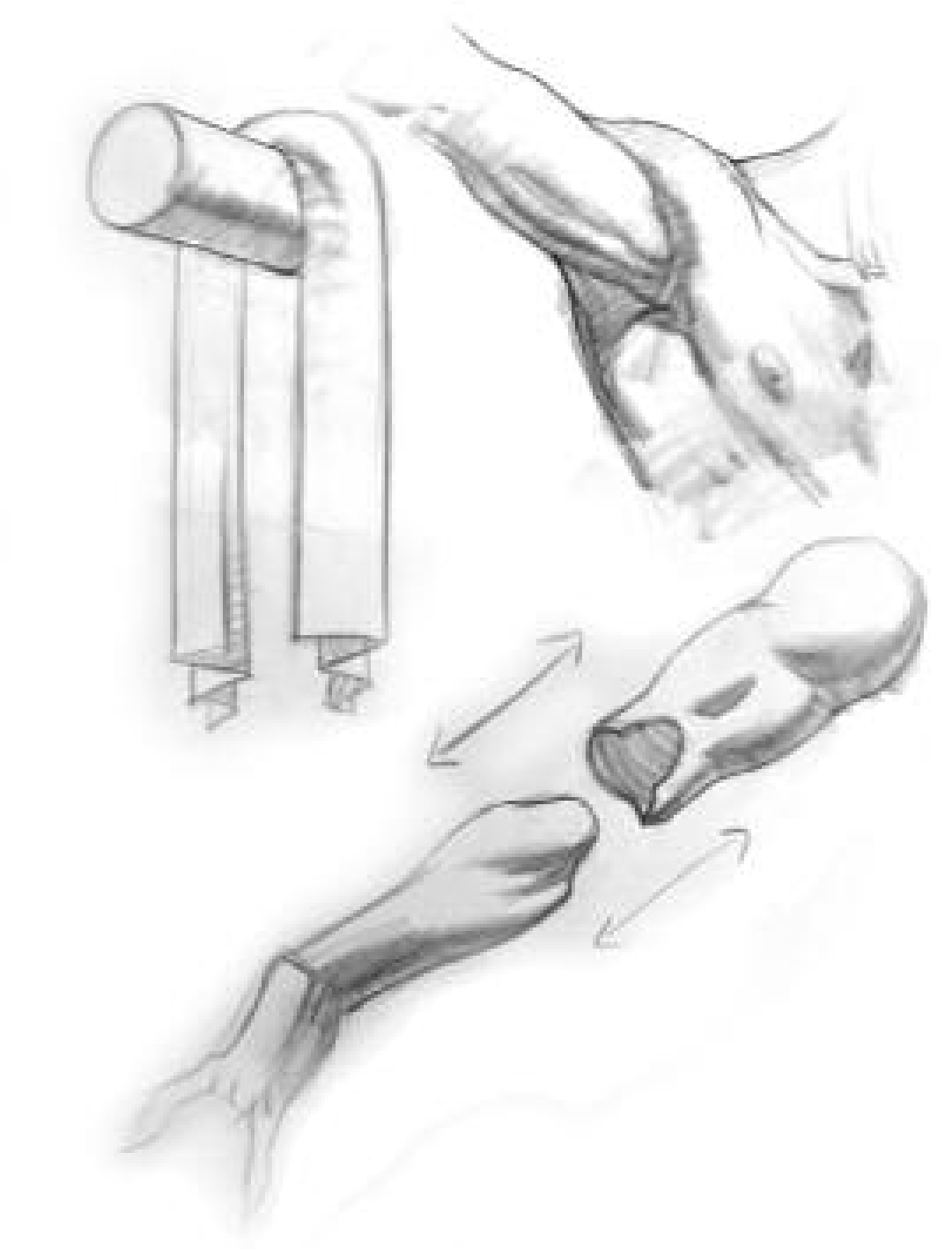 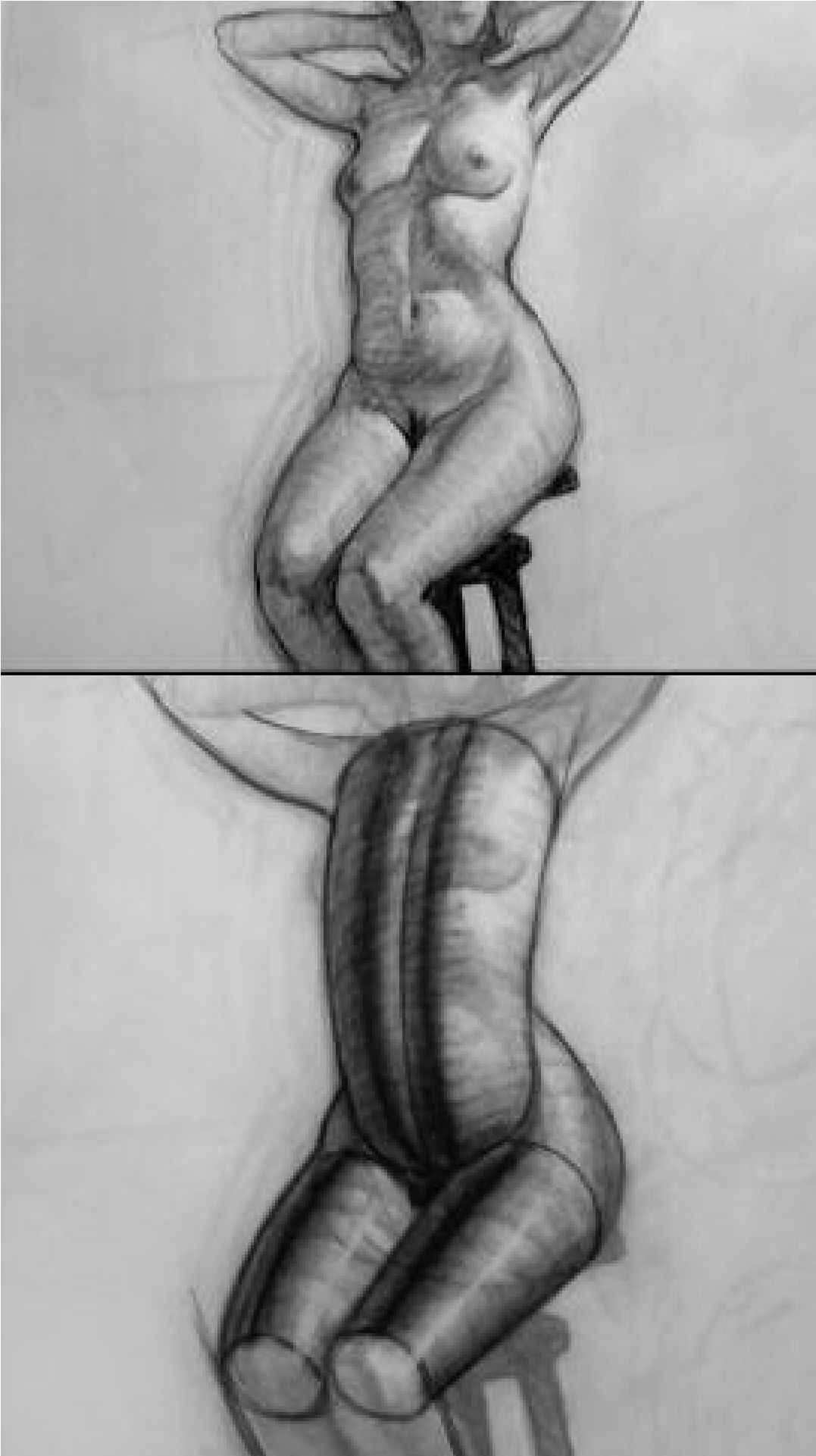 Keep observing and drawing